New Satara College Of BCAPandharpur
Digital Electronics.
Created By
           Prof. Metkari Tejashree
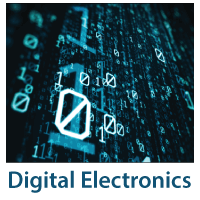 Digital Electronics.
Digital Electronics Tutorial.
  
Our Digital Electronics tutorial is designed for the aspirants who wish to know the core concepts of Digital Electronics. Our tutorial covers the basic and academic concepts that include various conversion types, decoders, multiplexers, logic gates, and many more.
Digital Electronics.
Number System.:-
In a digital system, the system can understand only the optional number system. In these systems, digits symbols are used to represent different values, depending on the index from which it settled in the number system.
Digital Electronics.
Binary Number System.:-
Generally, a binary number system is used in the digital computers. In this number system, it carries only two digits, either 0 or 1. There are two types of electronic pulses present in a binary number system.
Digital Electronics.
Number System.:-
In a digital system, the system can understand only the optional number system. In these systems, digits symbols are used to represent different values, depending on the index from which it settled in the number system.
Digital Electronics.
Gray Code.:-
The Gray Code is a sequence of binary number systems, which is also known as reflected binary code. The reason for calling this code as reflected binary code is the first N/2 values compared with those of the last N/2 values in reverse order. In this code, two consecutive values are differed by one bit of binary digits. Gray codes are used in the general sequence of hardware-generated binary numbers
Digital Electronics.
Excess-3 Code.:-
The excess-3 code is also treated as XS-3 code. The excess-3 code is a non-weighted and self-complementary BCD code used to represent the decimal numbers. This code has a biased representation.